Senco Network
Summer Term 2021
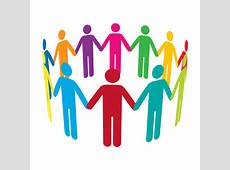 Agenda
Introduction and Welcome
New hybrid format: 
Option 1: Brief highlights on YouTube – link available on day
or
Option 2:Live webinar format. 9 – 12
Slides and video format always available on BSOL after meetings.
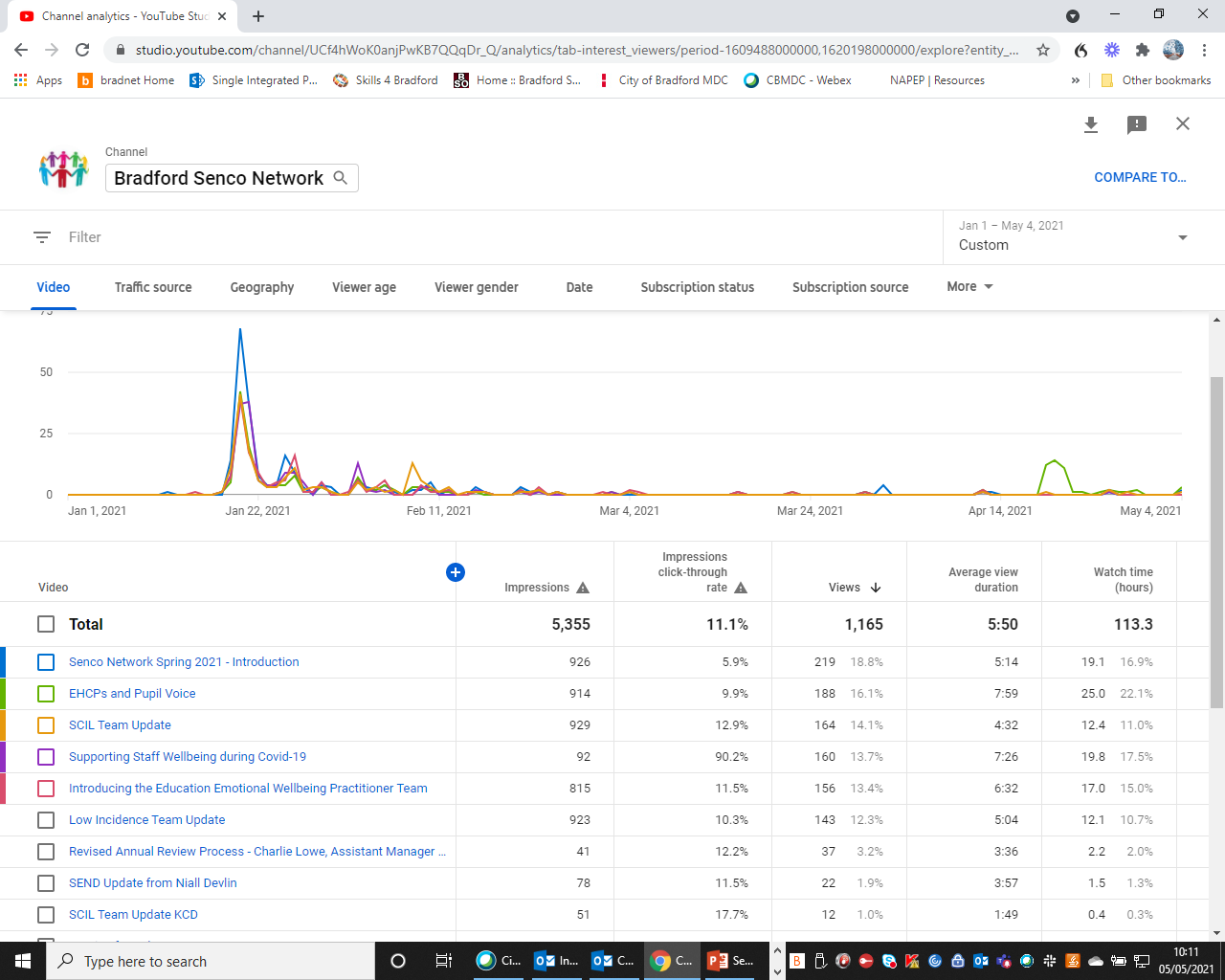 Covid Recovery Support from Bradford Educational Psychology Team
Dr Ruth Dennis
Principal Educational Psychologist
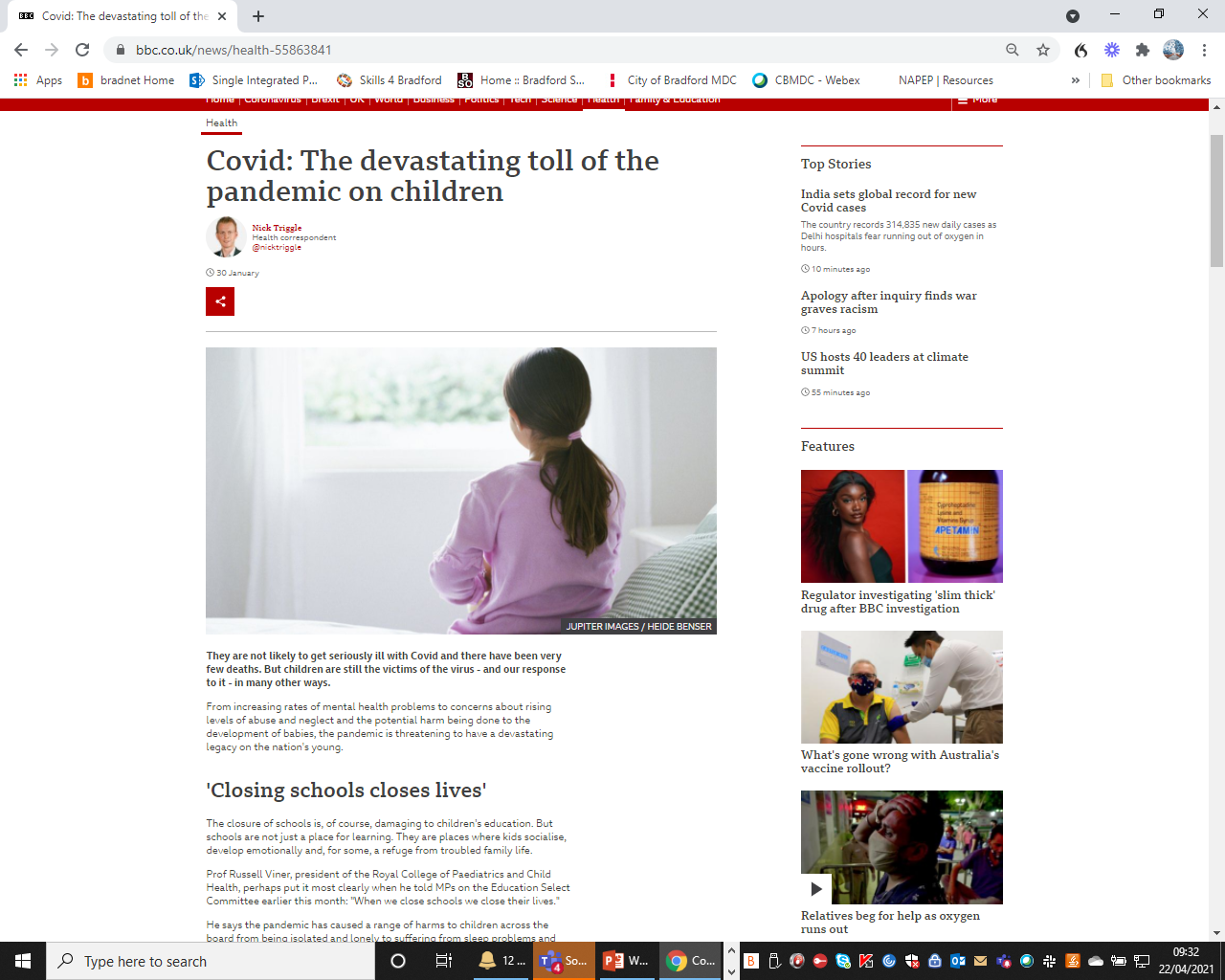 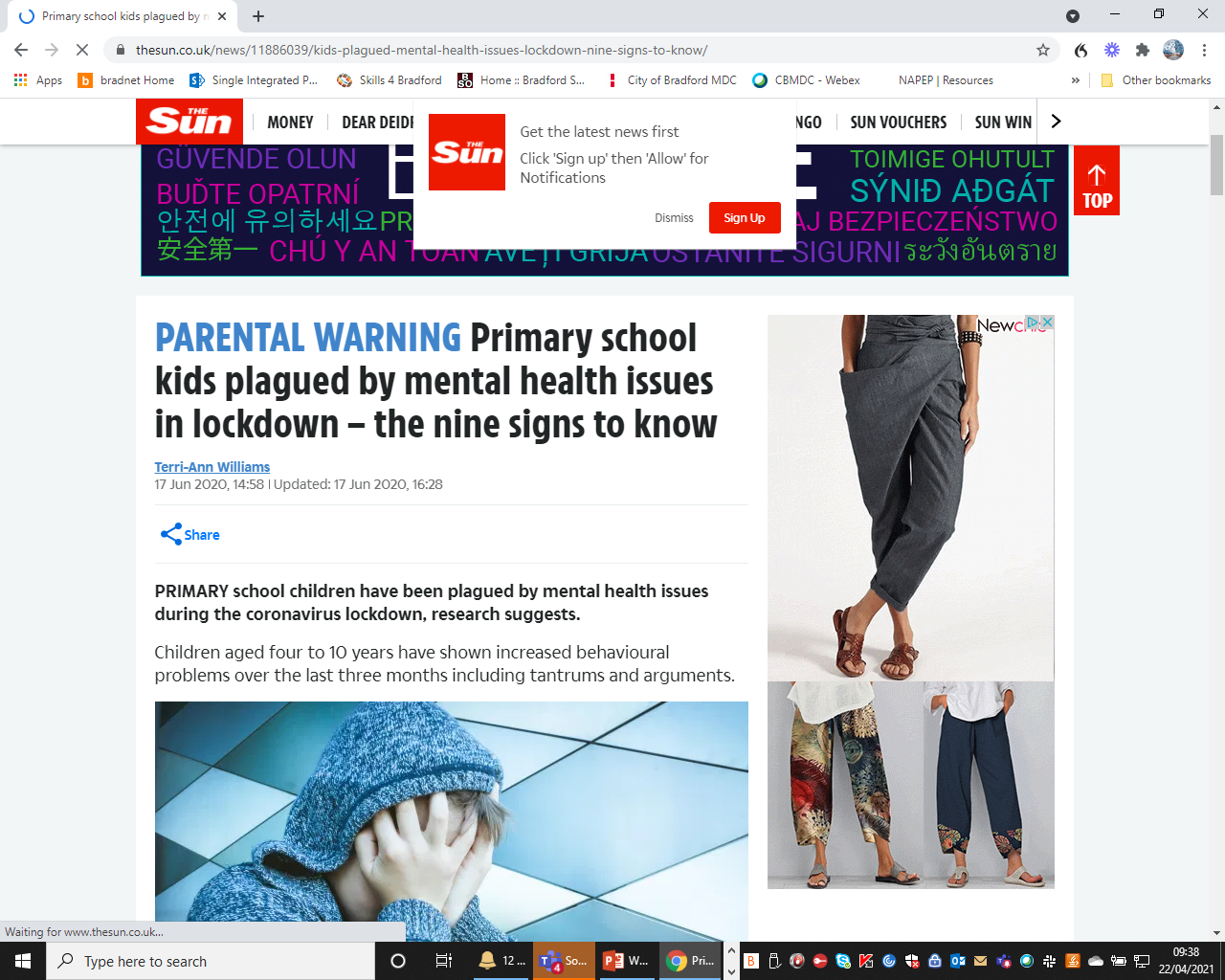 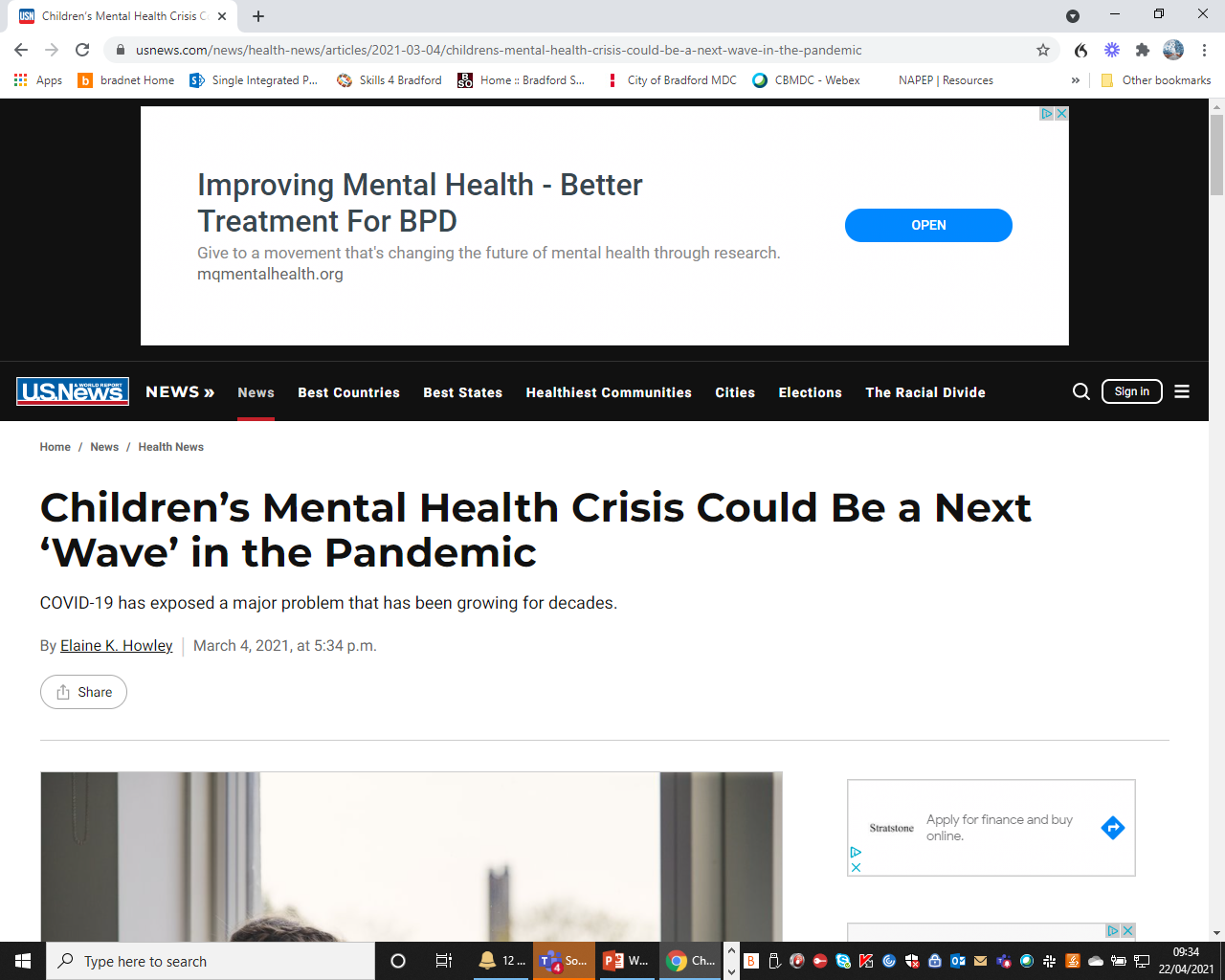 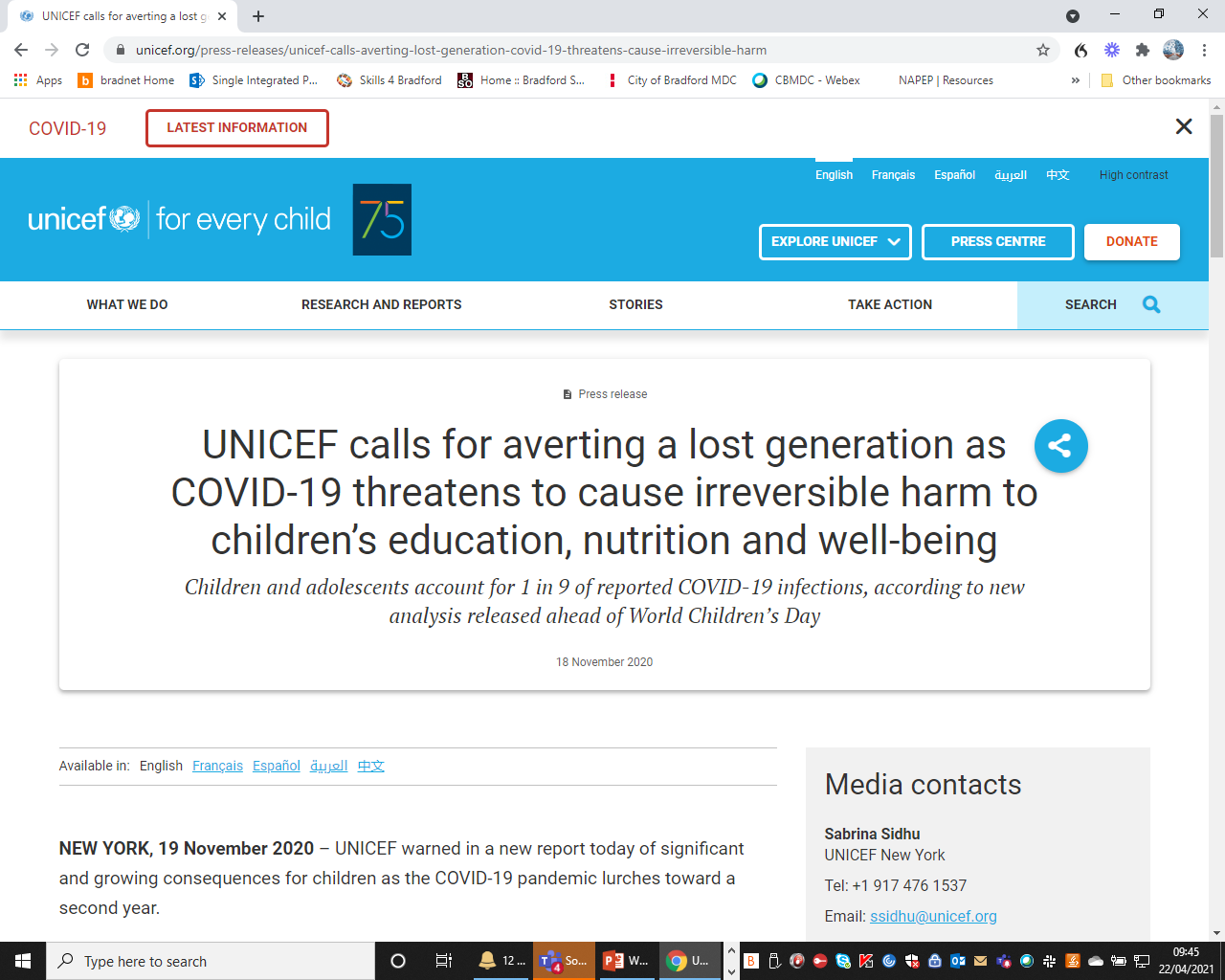 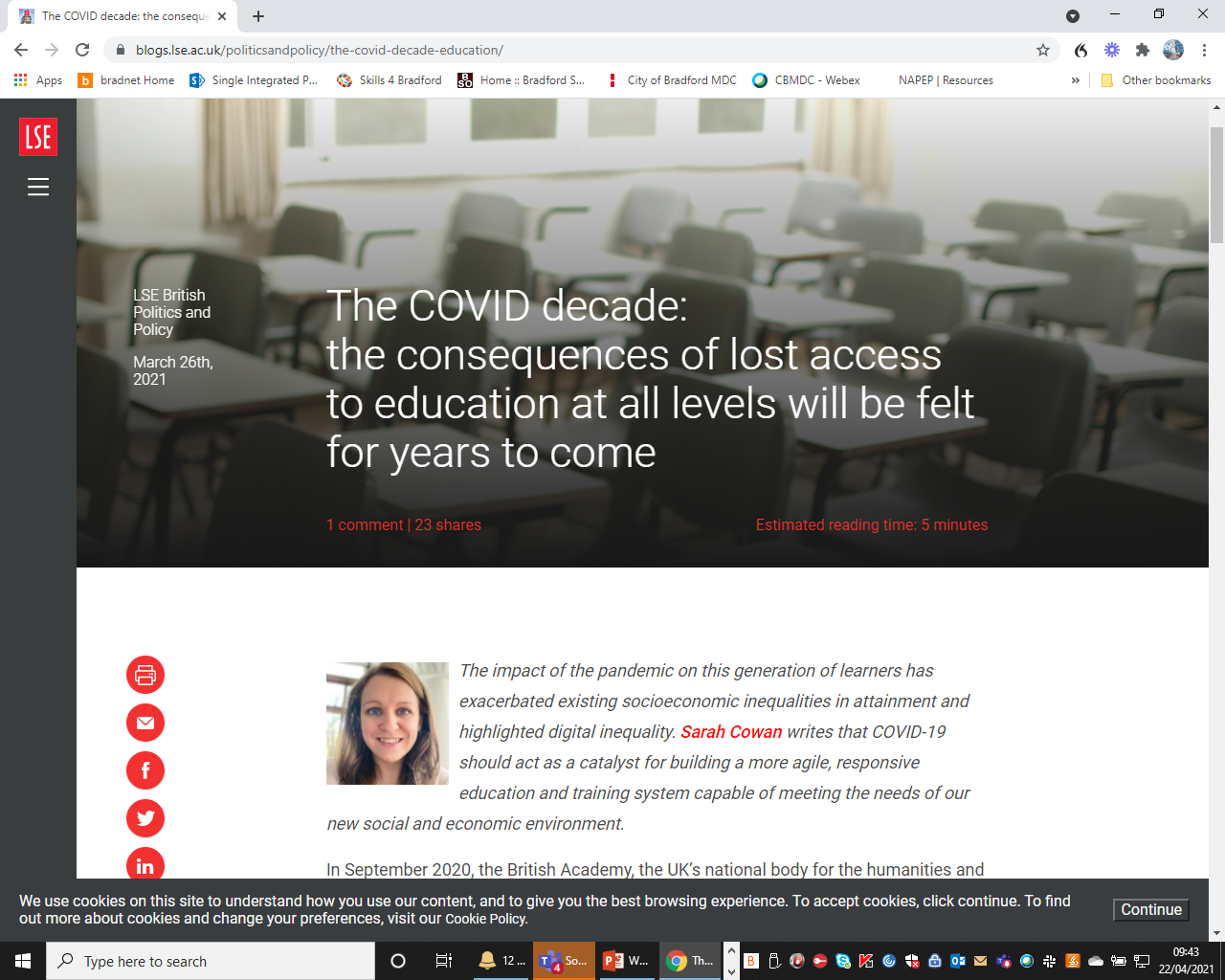 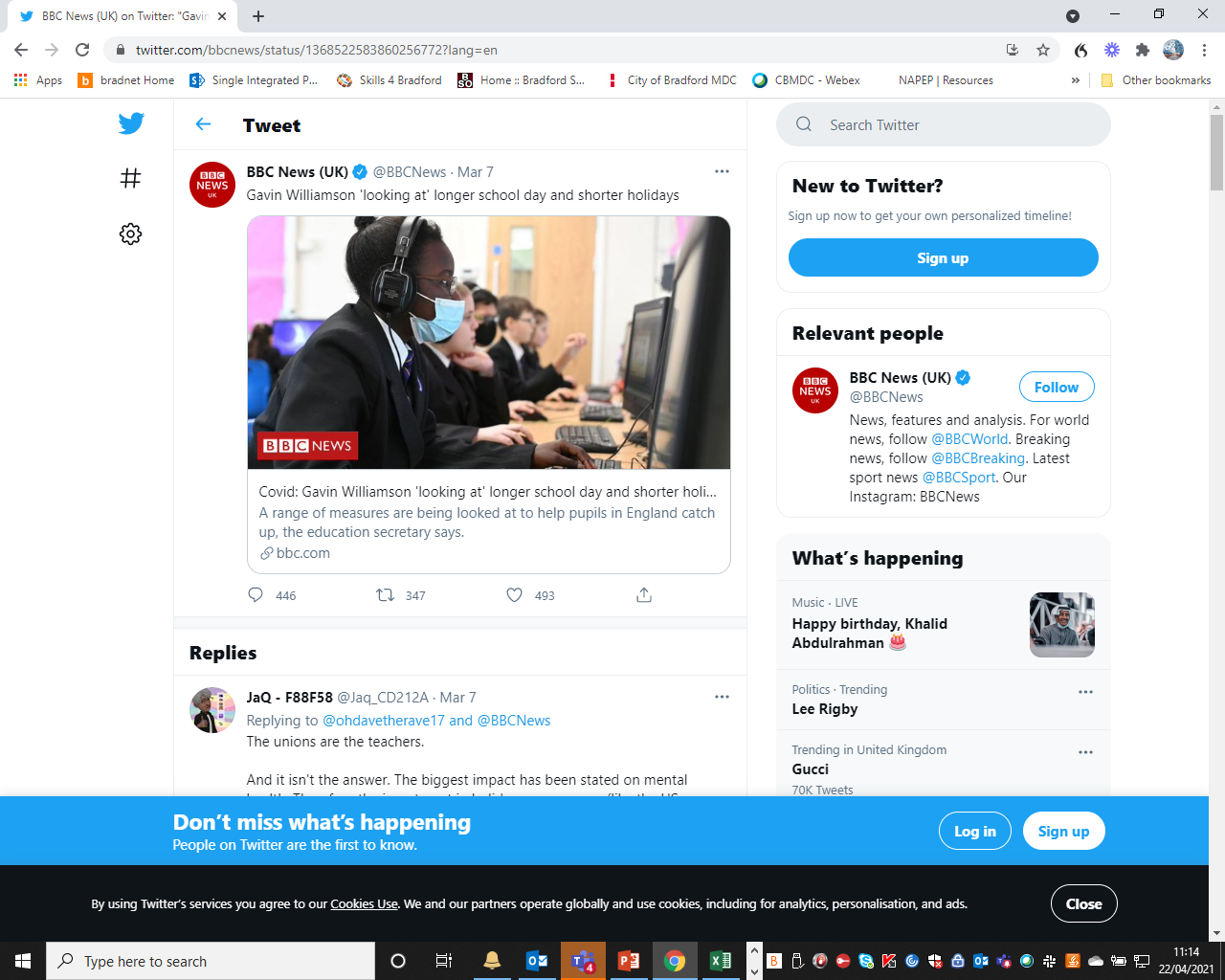 How helpful is this narrative?
Prevailing narrative catastrophises the situation for children;

The more we tell children that this is how it’s going to be, the more it will become so;

It’s important that we don’t create an expectation of negativity which, inevitably, children will pick up on and begin to believe themselves. 

Whilst some children and some sectors will be more or less affected, most children will come through the epidemic with no serious long term problems

We need to change the narrative to one of hope and optimism as children return to school.
The ‘Bounce Back’ generation
Most children are resilient and can overcome setbacks;

We need to tell a better, more optimistic story: 

celebrating their ingenuity in the face of multiple challenges
building on new things they have learned about themselves and 
maximising the new skills they have acquired.

We need to back it up with the right approach:

strategic – what re our priorities in education?
financial - more for those most in need and 
practical – what works, evidence based approaches
Bradford EPT and Covid Recovery
EP Traded Services 2021-22
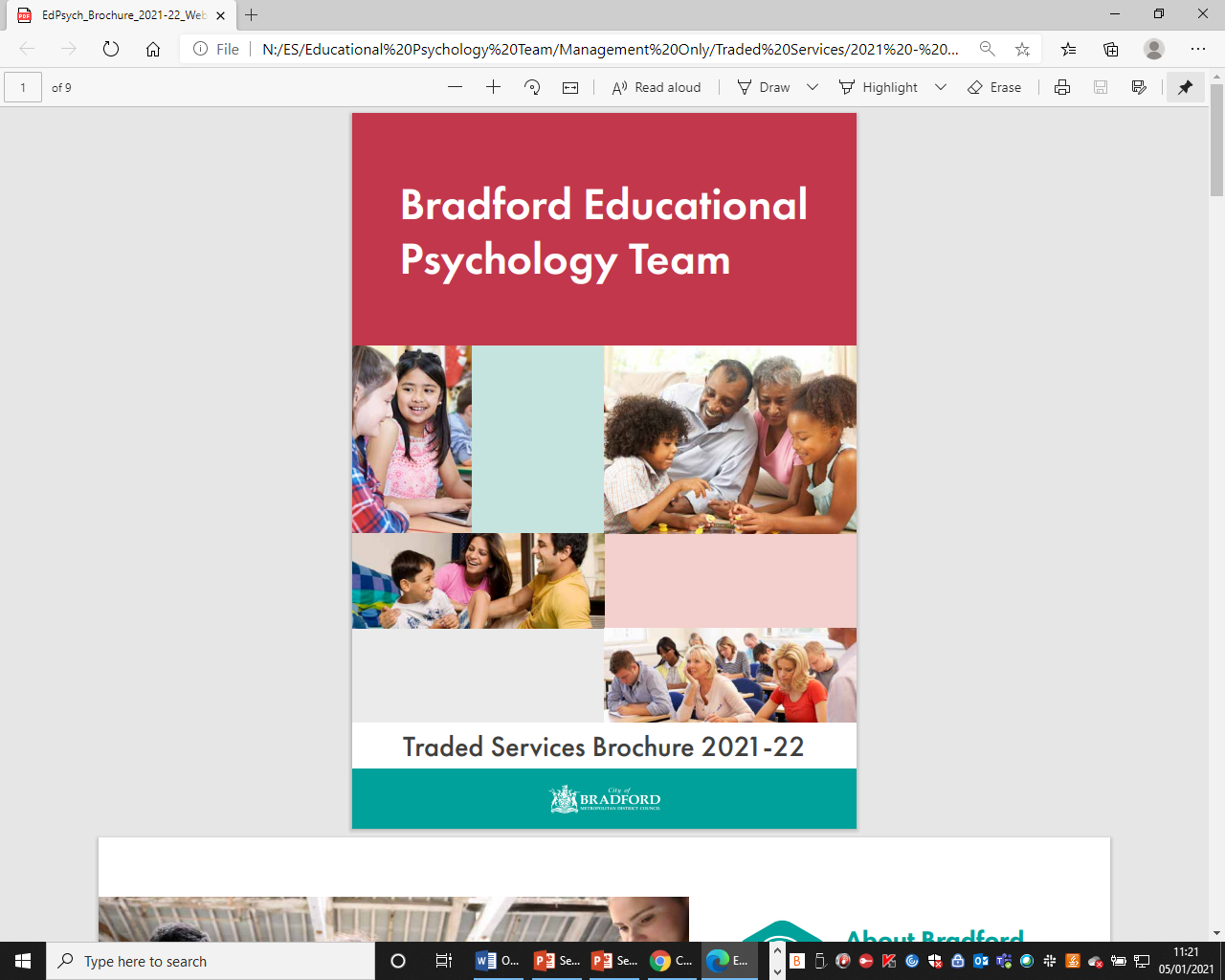 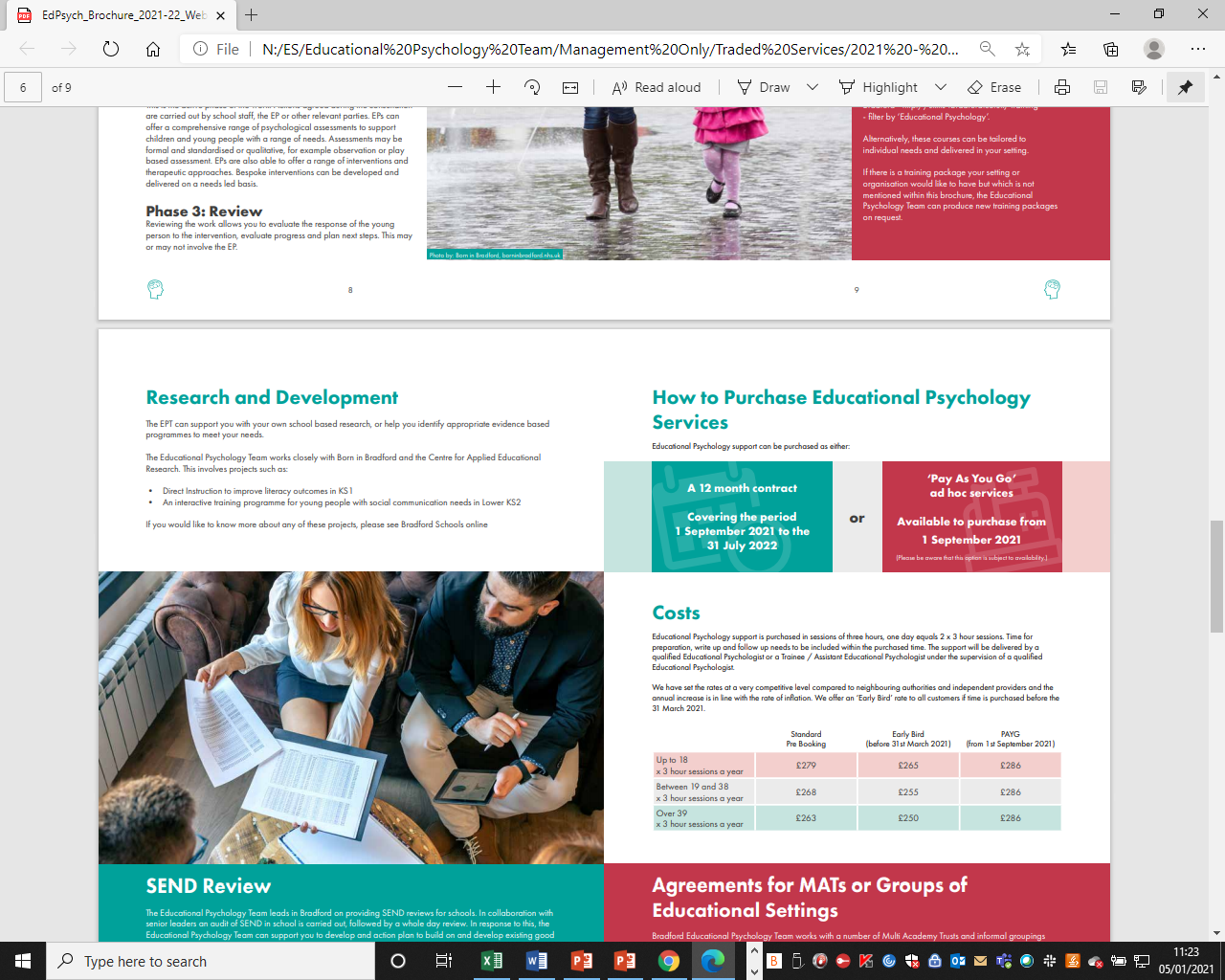 Book via:
www.skills4bradford.co.uk
Changing the Narrative
https://www.theguardian.com/commentisfree/2021/mar/07/enough-of-the-lost-generation-instead-lets-reimagine-school-for-our-children

https://charliewaller.org/blog/lost-generation-changing-the-narrative
District SEND Inspection
Jane Hall, SEND Transformation ＆ Compliance Manager
Annual Review Update
Charlie Lowe – Assistant Manager – SEN Assessment Team
Integrated Assessment TeamAnnual Reviews
Discussion points
Understanding of the review process and timescale 

How to complete the New Paperwork

Updating an EHC plan

Phase transfers
What is a Review?
Statutory process where, at least annually, the progress towards outcomes in conjunction with needs and provision is formally reviewed. 

The first review of the EHC plan must be held within 12 months of the EHC plan being finalised. 

Subsequent reviews must be held within 12 months of the previous review.

Pre 5 reviews must be held every 6 months
Things to remember
Should monitor progress towards the outcomes throughout the year

If a child / young person is attending alternative provision then the school they are on roll at must still hold the review, not the alternative provision

If medically unwell to attend then the school must still co-ordinate and chair the review meeting
Timeline part 1a
Pupil voice
1.10 CoP 2015
Local authorities must not use the views of parents as a proxy for young people’s views. Young people will have their own perspective and local authorities should have arrangements in place to engage with them directly.

CYP views can only be from the Child / Young Person
Aspirations must be personal which create the…
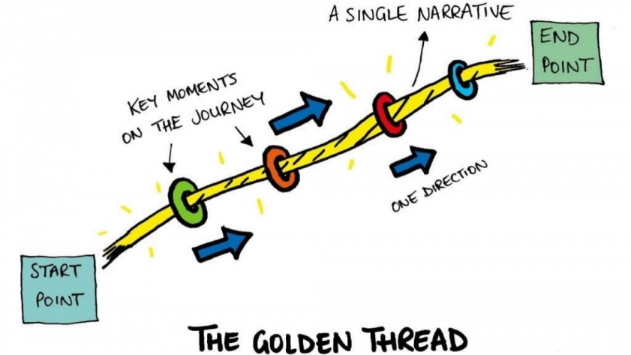 Capturing pupil voice
How could you articulate the views of a child / young person who has limited language or communication difficulties?
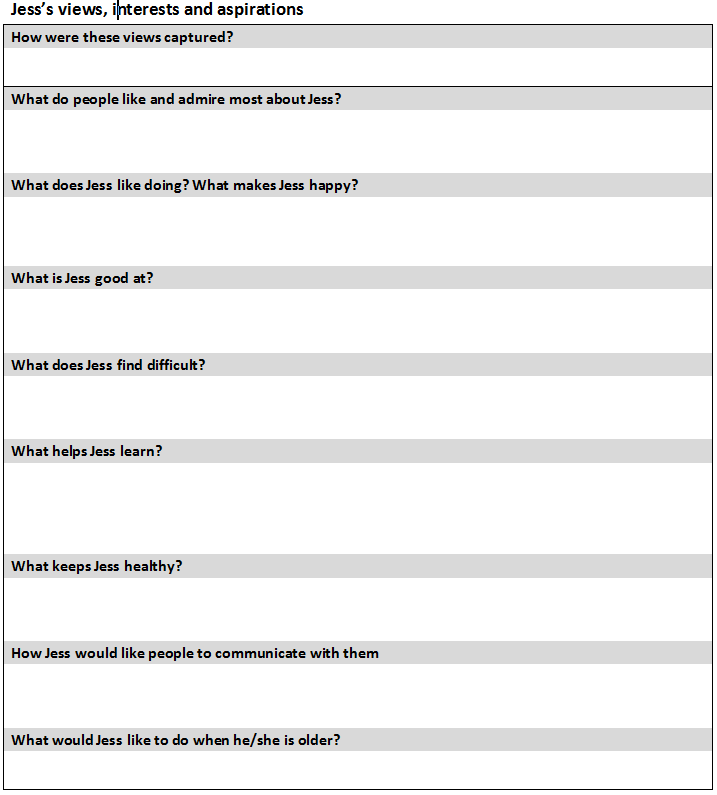 Pupil voice
What would mean the most for that child / young person?

Could views be represented pictorially?

Would short phrases supplemented by symbols work?

Does the child / young person use alternative communication?
New Paperwork: Part 1
Complete and circulate pages 2 – 6 at least two weeks prior to the review
Attendance and attainment data
Progress towards outcomes
Education
Health
Social care
Complete an edited EHC plan if you are proposing any changes
Evidence and advice must be provided to triangulate your proposed changes
Tracking changes
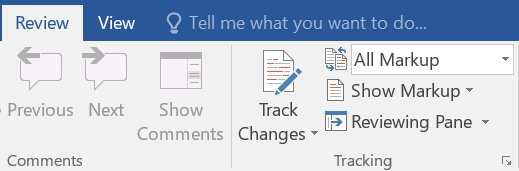 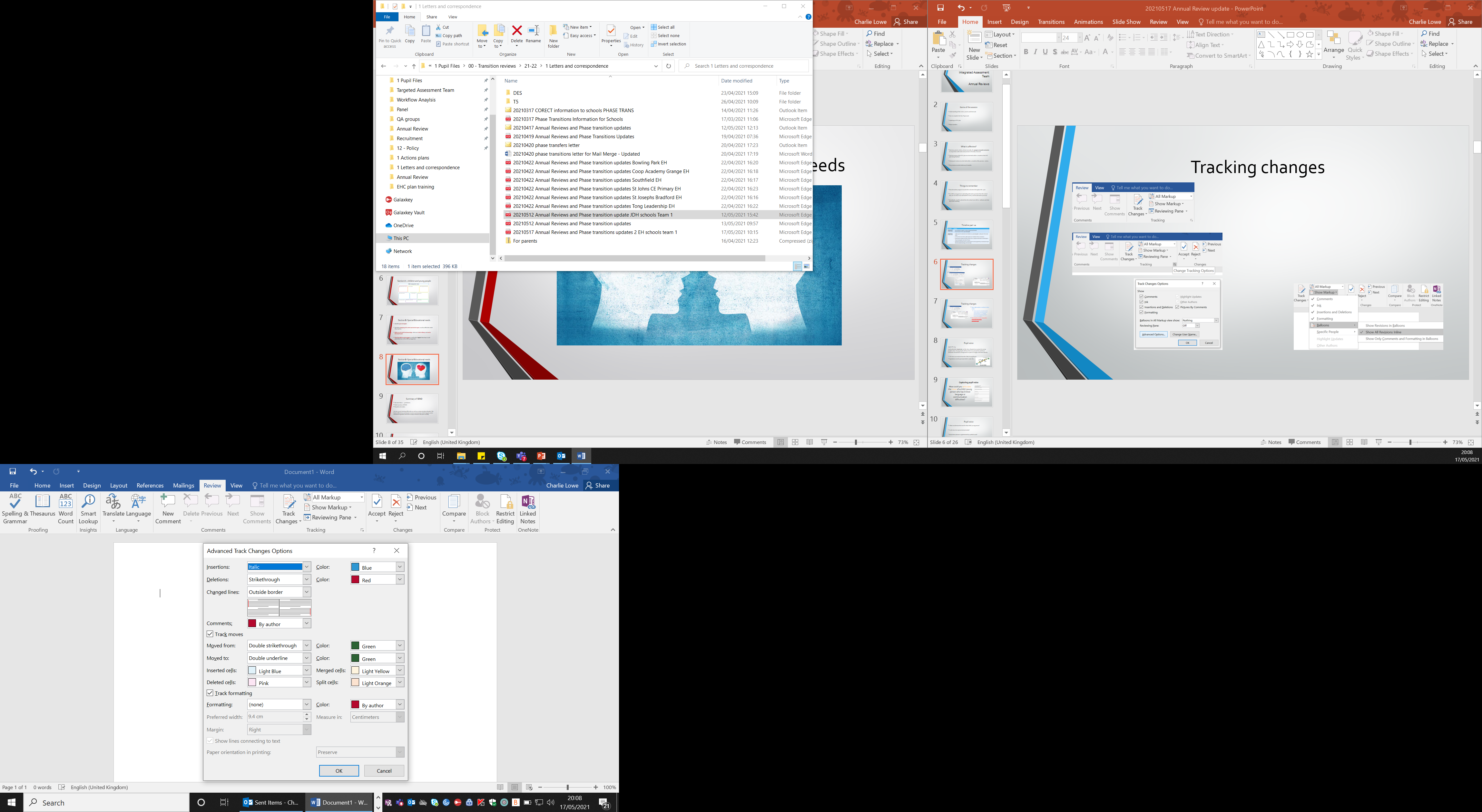 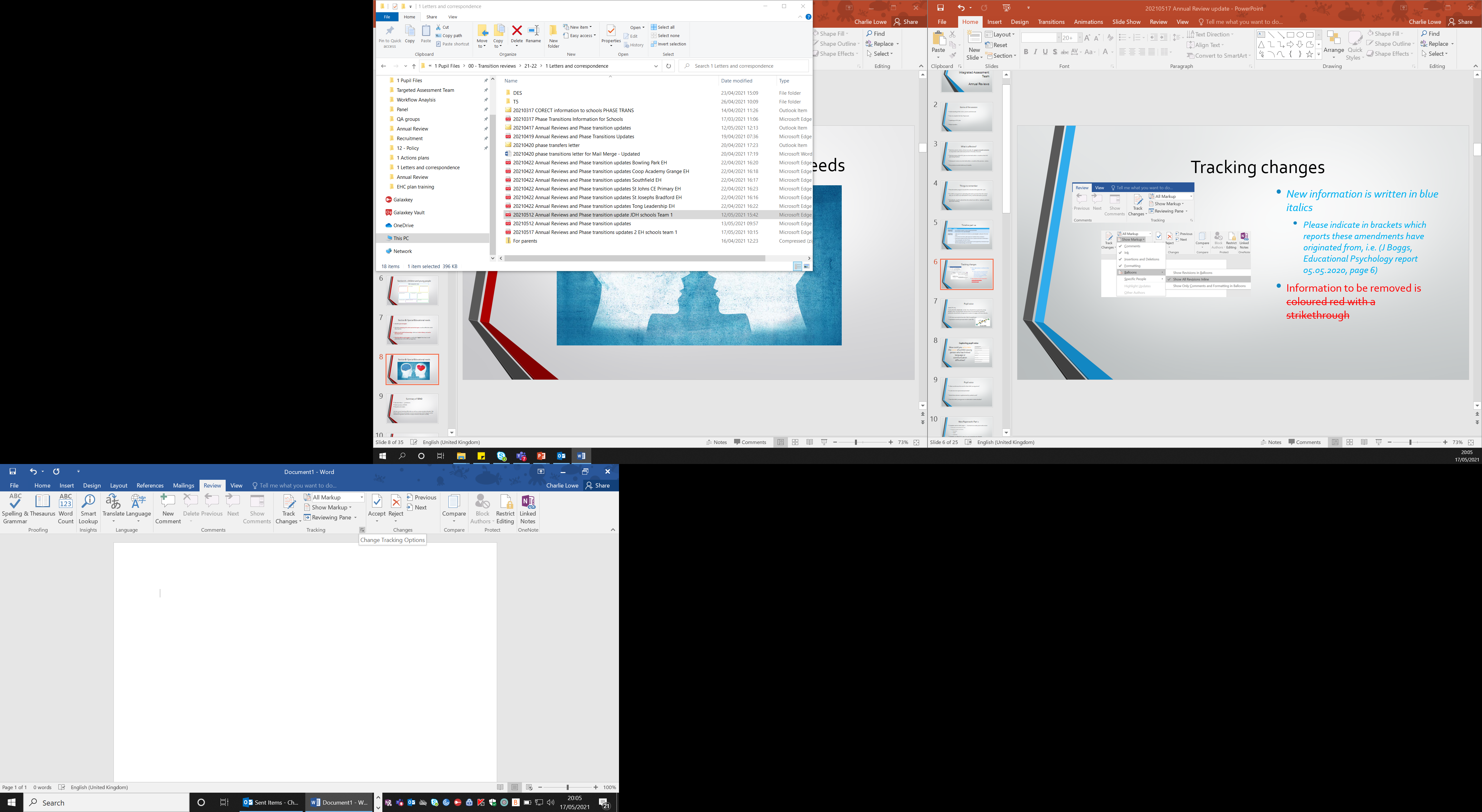 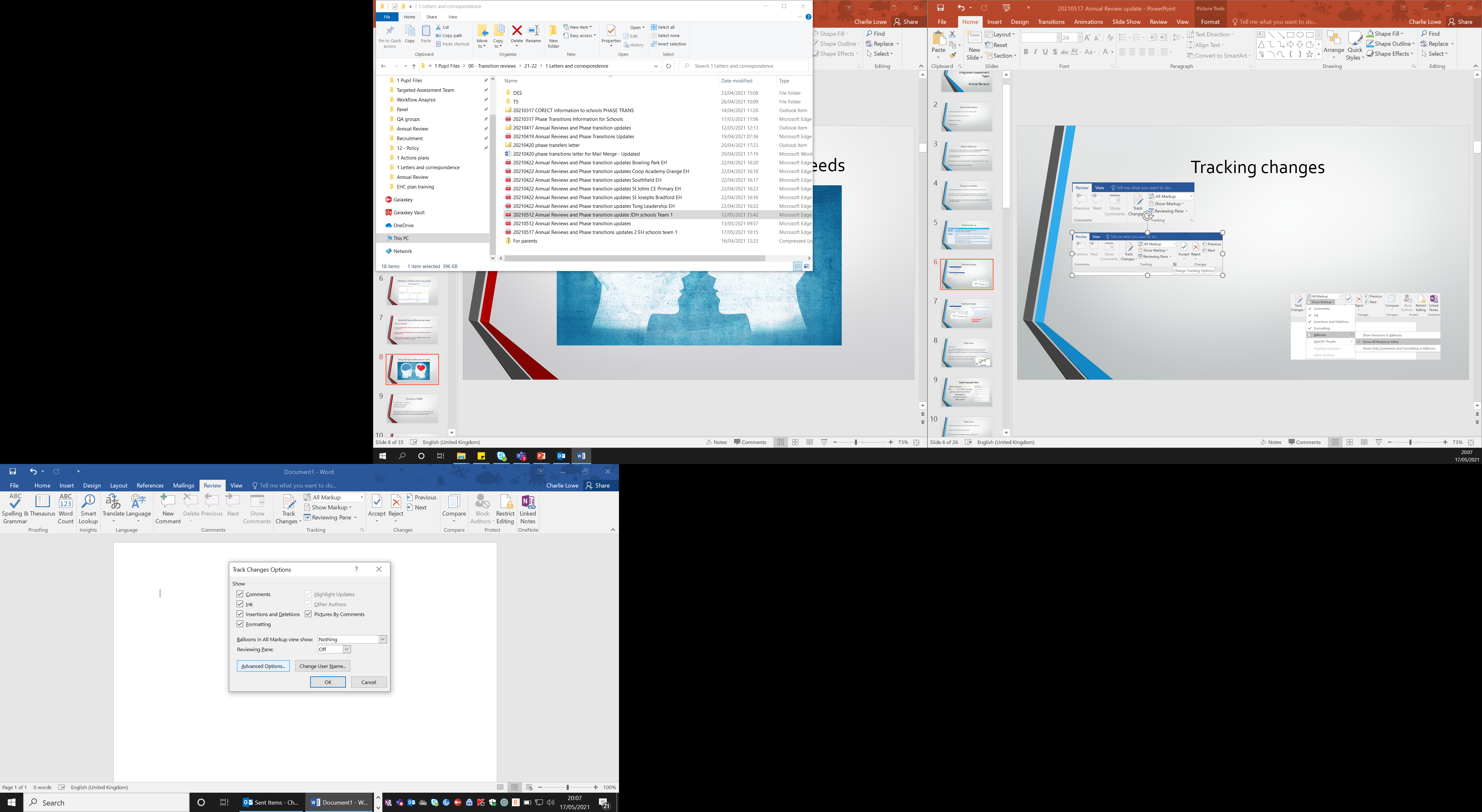 Tracking changes
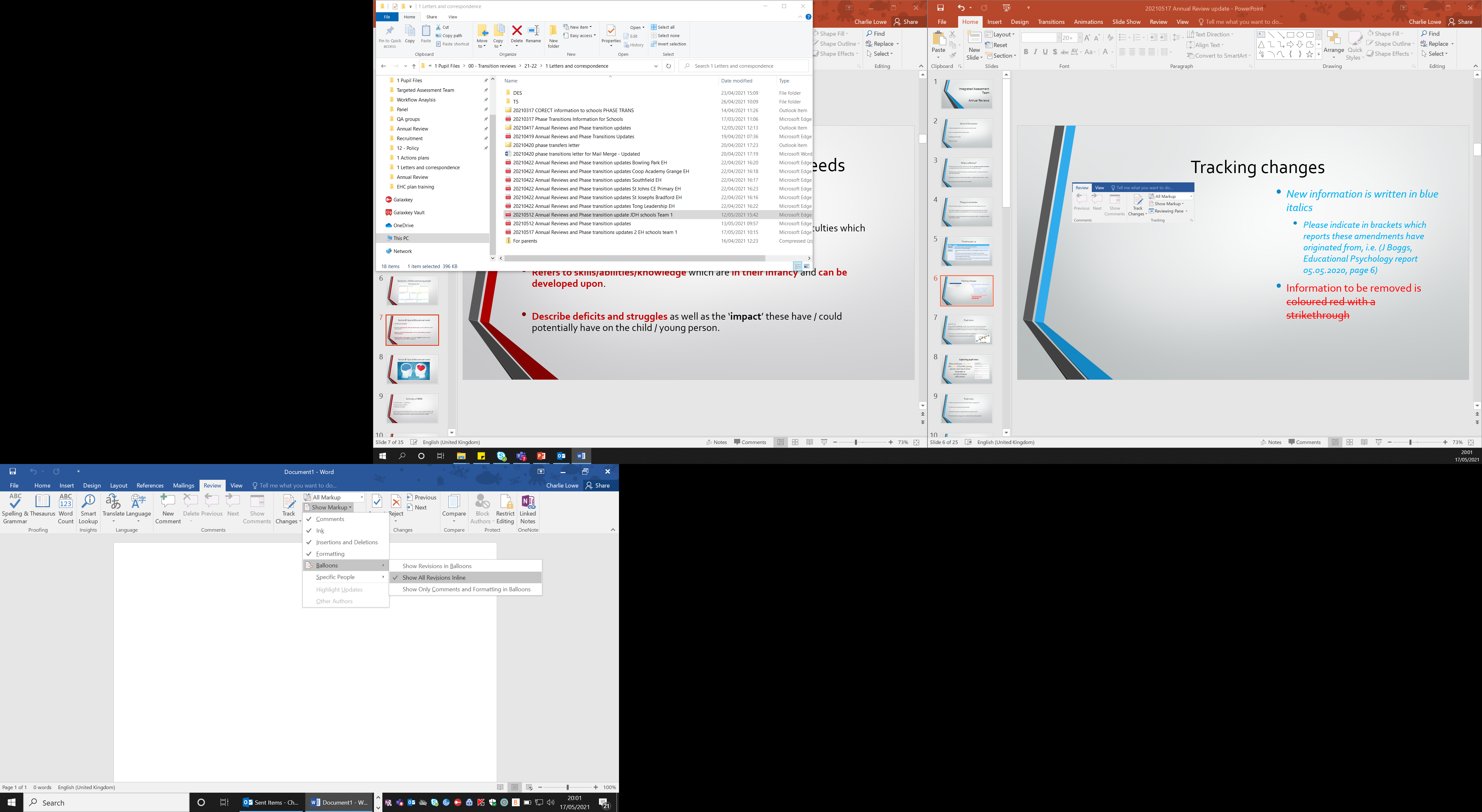 If struggling…
New information is written in blue italics 
Please indicate in brackets which reports these amendments have originated from, i.e. (J Boggs, Educational Psychology report 05.05.2020, page 6)
Information to be removed is coloured red with a strikethrough
Section B: Special Educational needs
Identifies pure strengths

Describes emerging skills which can be built upon as well as difficulties which they may face. 

Refers to skills/abilities/knowledge which are in their infancy and can be developed upon. 

Describe deficits and struggles as well as the ‘impact’ these have / could potentially have on the child / young person.
NEW: Preparation for adulthood
To be completed for young people in Year 9 (at the latest) and over

Some EHC plans may require Strengths and Needs in these sections
Higher education and/or employment
Independent living
Participating in society
Being as healthy as possible in adult life

These 4 sections are extensions of the 4 main areas of need not replacements
Preparation for adulthood
Section E: Outcomes
9.66 CoP 2015
An outcome can be defined as the benefit or difference made to an individual as a result of an intervention. It should be personal and not expressed from a service perspective; it should be something that those involved have control and influence over, and while it does not always have to be formal or accredited, it should be specific, measurable, achievable, realistic and time bound (SMART).
Outcome timeframes
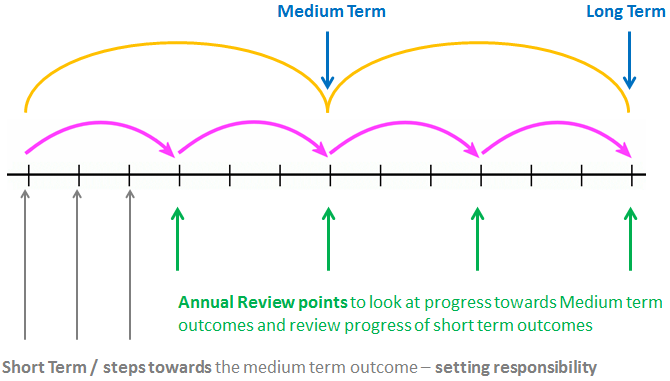 Proposing new outcomes
Year 5
Long Term  - End of year 9 or year 11
Medium Term – End of year 8 or year 9

Year 10
Long term - End of year 14
Medium Term – End of year 13
Remember when proposing changes to Section B
Timeline part 1b
New Paperwork: Part 2 at the review
Complete the Summary of discussion either at or following the annual review
Discuss parent / carer and child / young person views
This is key to effective co-production
Feedback professional views
Review the progress towards the outcomes
Discuss needs and provision where appropriate
Discuss your proposed changes to the EHC plan where appropriate
Important things to note
If the setting are indicating they can no longer meet need then they must indicate this within the review minutes
Have professional reports been commissioned and implemented through a graduated approach?
Provide a detailed evidence trail through your graduated approach which shows advice has been implemented, reviewed with parents / carers and its impact.
If a personal budget is being requested or reviewed the setting must indicate if they would be or are still in agreement with such and if not, why not. 
Parents must also detail what outcomes the budget is to achieve, the provision they wish to purchase and the annual cost
Agreed actions/requests following the review
Capture any actions that are required by professionals, school or the Local Authority following the review
Any actions not appropriately recorded may not be actioned causing delays
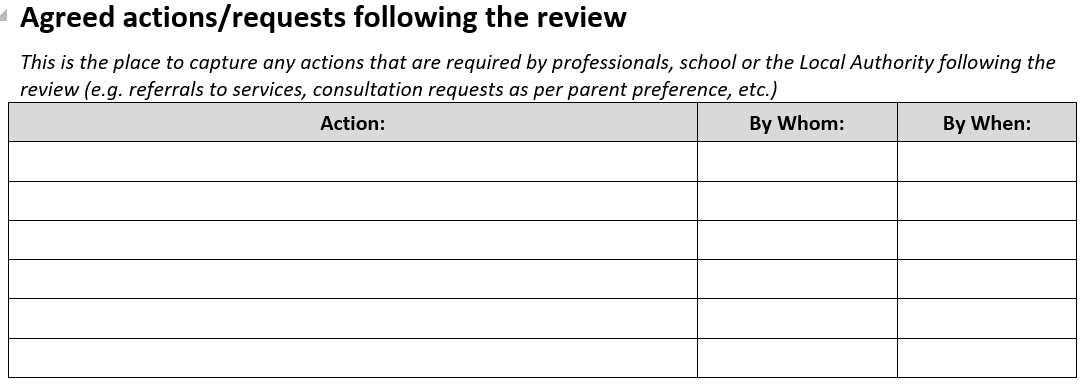 On the last page of the annual review paperwork…
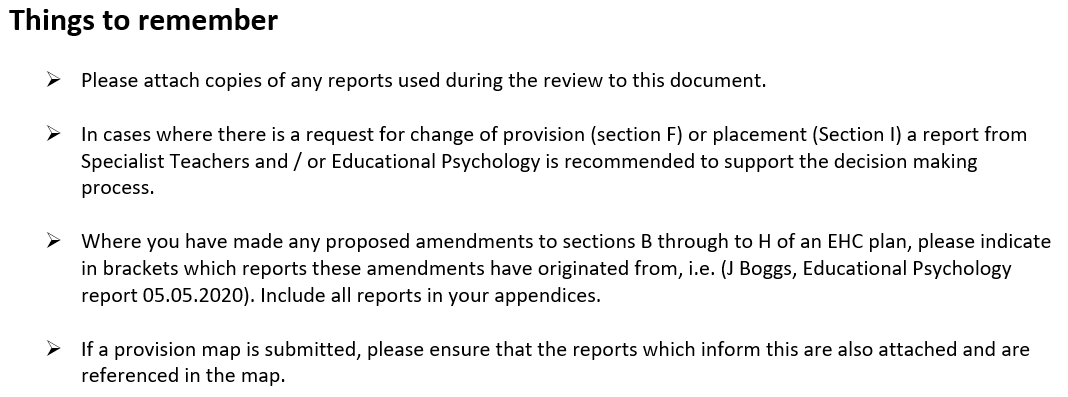 Timeline part 2: After the review
Transition reviews key dates
Friday 23rd July 2021  - all reviews for F1, Y5 & Y10 are completed

Friday 10th September 2021 – request for mainstream provisions
 
Friday 24th October 2021- requests for Specialist Provision (including Resourced Provisions)
Please Remember
Any significant amends proposed to sections B and F, where both needs and provision are being heavily re-written with a significant increase in support, will require a professional report

Schools must commission these.
Correspondence
By June 11th 2021 families will receive letters requesting their preferences 
Striving towards being an electronic service therefore would request that responses are via email.
Respond to the below email address using the following codes in the body of your email response:
transitionreviews@bradford.gov.uk 
PP1 – name of setting
PP2 – name of setting
PP3 – name of setting
When will families find out?
Primary and Year 7 placements will be announced by February 15th 2022

Post 16 placements will be announced by March 31st 2022
New Review timetable
Thank you
Take a Break
Introducing the ‘Exclusions Team’
Karen Roper - Exclusions Team
The Bradford Exclusion Team
Senior Exclusion Officer
Karen Roper


Exclusion Officers
   Paul Jennings           Samantha Griffiths
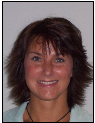 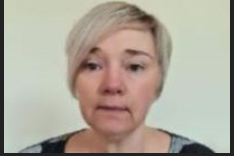 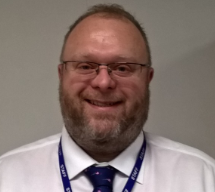 Our Role
The Exclusion Team has the following responsibilities:
Ensure that the Local Authority’s statutory responsibilities relating to exclusion are met
Gives advice to schools, parents and carers and other professionals on statutory and non-statutory exclusion processes
Maintains an exclusions helpline 5 days per week
Provides statistical information to the DfE
Offers training to Governors and school staff on their statutory responsibilities connected to school exclusion
Offers advice to support schools in the use of alternatives to exclusion, such as a managed move, Pastoral Support Plan (PSP), phased reintegration and referrals to other supporting services
Reviews both fixed period and permanent exclusions across the LA
Advises and guides governors on all aspects of exclusion law
Attends permanent and over 15 days exclusion Governing Board Meetings in maintained schools and where invited for Academy schools, as appropriate
Attends Independent Review Panel Hearings
Data – Permanent Exclusions and SEND
There were 52 permanent exclusions in 2019-20. 
Those pupils at School Support on the SEN register account for over half of the permanent exclusion group.
Data – Fixed Term Exclusions and SEND
A whole school approach
Effective schools closely monitor the implementation of their behaviour policy and its impact on individuals. They use tools such as Provision Map, CPOMs, frequency observations, ABC reviews amongst others to track behaviour incidents, support pupils to reflect and collaborative problem solve for situations where they are frequently demonstrating ‘undesirable’ behaviours, and use information to plan next steps of support. 

Keeping this close watch on behaviour incidents can support teachers to understand some of the reasons behind the behaviour, ensure they know when to link with the senco where concerns are growing.  

Having a strong link between pastoral teams and SEN teams within the schools can support staff to develop a holistic understanding of the pupil and all the contextual factors that can affect their behaviour.
SEND Exclusion – Considerations, overview and scrutiny
SENCo’s may become involved following multiple fixed exclusions of a pupil for example in looking at underlying needs. 

A SENCo’s overview related to exclusion of your SEND cohort is where your role will connect with considerations of SEN within breaches of behaviour policy and where reasonable adjustment to policy and practice should be made to ensure SEND pupils are not disadvantaged due to their SEN and application of policy – thinking especially about your ADHD, SEMH and ASC cohorts here.
SEND Exclusion – Equality Act 2010
Under the Equality Act 2010, schools must not discriminate against, harass or victimise pupils because of: sex; race; disability; religion or belief; sexual orientation; pregnancy/maternity; or gender reassignment. 
For disabled children, this includes a duty to make reasonable adjustments to policies and practices. In carrying out their functions, the public sector equality duty means schools must also have due regard to the need to:
eliminate discrimination, harassment, victimisation, and other conduct that is prohibited by the Equality Act;
advance equality of opportunity between people who share a protected characteristic and people who do not; and
foster good relations between people who share a protected characteristic and people who do not share it.
Permanent Exclusions – SENCo as SEN Expert
The SEN expert provides impartial specialist advice to the panel on how SEN might be relevant to the exclusion. 

The focus of the SEN expert’s advice should be on whether the school’s policies which relate to SEN, or the application of these policies in relation to the excluded pupil, were lawful, reasonable and procedurally fair. If the SEN expert believes that this was not the case, they should, where possible, advise the panel on the possible contribution that this could have made to the circumstances of the pupil’s exclusion.
Questions for reflection
Do you have an overview of your SEND cohort and exclusion data?
Do you have regular review and planning sessions about pupils at school support and with an EHCP at risk of exclusion?
Does your school behaviour policy (relational policy, behaviour regulation policy or similar) and school exclusion policy set out your reasonable adjustments for SEND pupils?
Do you have a link with your SEND Governor to discuss school exclusion for this group?
Do you regularly review pupils vulnerable to exclusion as a senior leadership team in connection with your school policy and practice?
Contact details
Email
Exclusionsteam@bradford.gov.uk
Phone
Karen Roper               Senior Exclusions Officer    01274 439333
Paul Jennings             Exclusions Officer                  01274 432446
Samantha Griffiths   Exclusions Officer                 01274 435239

Information on BSO
https://bso.bradford.gov.uk/content/exclusions 
Information for parents on the Local Offer
https://localoffer.bradford.gov.uk/service/1312-bradford-school-exclusions-team
[Speaker Notes: Our team can be contacted for advice.]
EHCP Transition Reviews
Ruth Dennis – Principal Educational Psychologist
What’s the Problem?
Mixed response from schools to current system of supporting all Y6 – 7 and Y 11 reviews
Issues with plans not being updated following reviews
Preparation for Adulthood outcomes unclear in EHCPs
Unclear pathway and options for CYP                           post 16
Lack of connection between Health                                 Education and Social Care
Difficulties accurately planning for this phase.
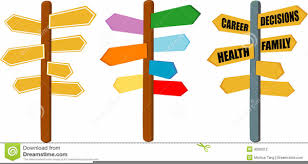 What’s New
16 – 25 Transition Project

September – March 2022
Work with Education, Health and Social Care in Bradford to articulate a coherent post 16 offer;
Support YP within the system to produce publicity materials themselves about the ‘Bradford PfA Offer’
Pilot Preparation for Adulthood Planning meetings (Y11) using PATH

March 2022 – October 2022
Publication of Bradford PfA resource
Training and delivery of PfA Transition Planning Meetings for YP due to transition to post 16 provision in September 2023.
Other Transitions
There will no longer be automatic Y6-7 Transition review support from the EPT.

HOWEVER: 

If transition review support will be given where:
There is likely to be a request for transition to specialist provision
There are specific vulnerabilities eg complex care case.

If you would like to request transition review support, email: educationalpsychologyteam@bradford.gov.uk
Living Well Schools
Ruth Dennis – Principal Educational Psychologist
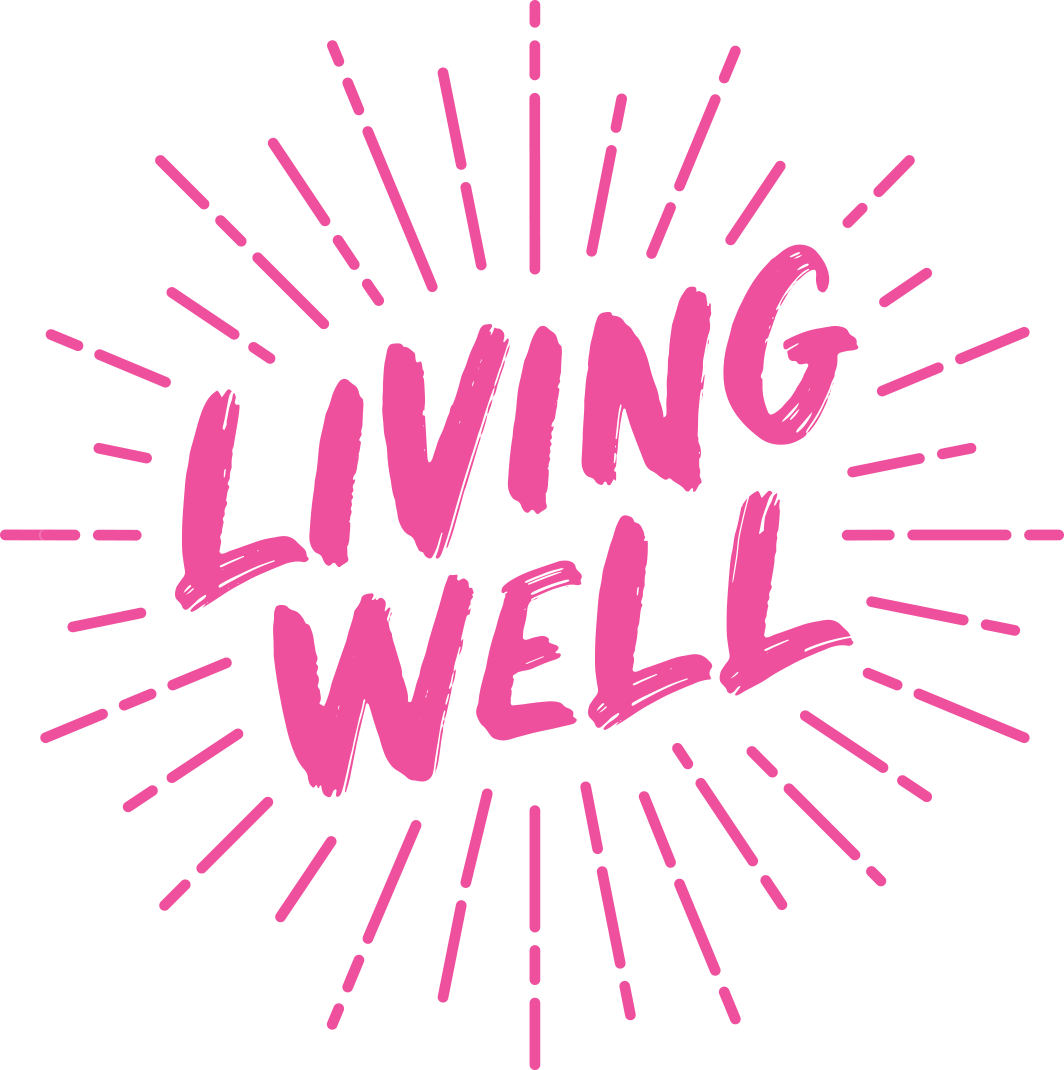 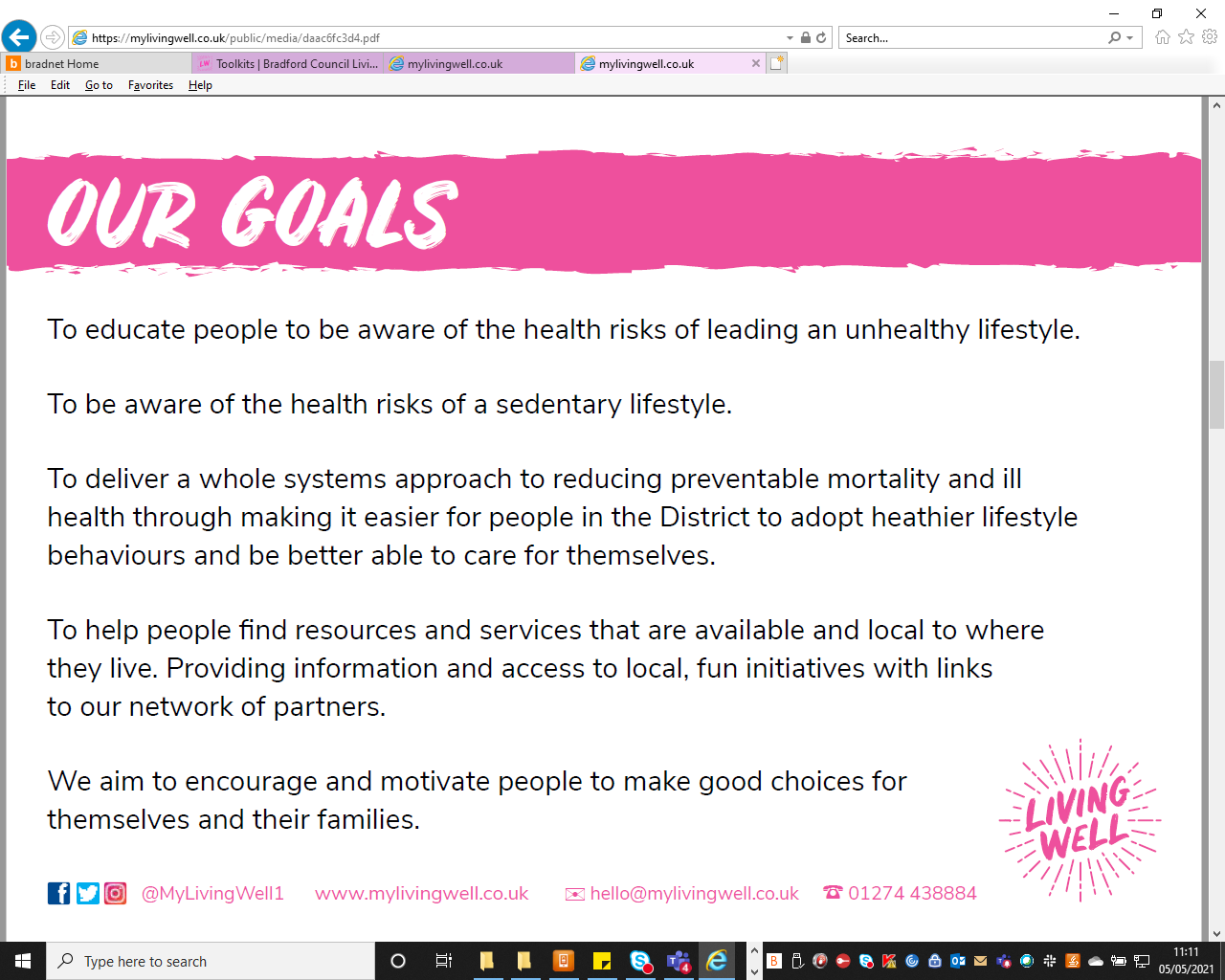 Headlines
Web resource detailing all of Living Well interventions available in your area (by postcode);
Eligibility criteria and costs of project clearly visible
Projects quality assured and endorsed by CCG / BMDC
Link interventions into individual School’s development plan;
Chartermark for individual elements eg Emotional Wellbeing Chartermark or in future ‘Living Well’ award.
Next Steps
Launch early in new school Year.
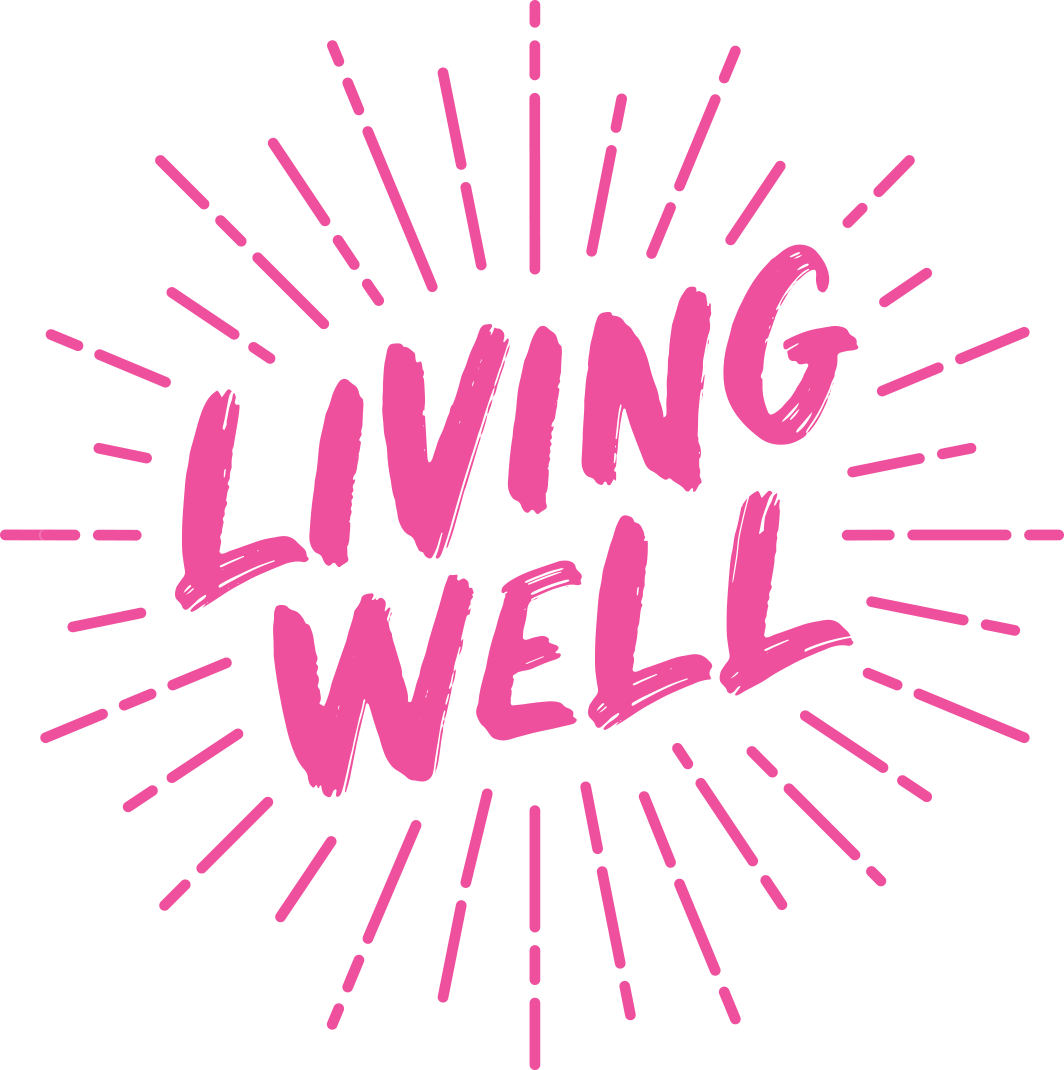 SEND Q and A
Niall Devlin, Strategic Manager, Integrated Assessment and Psychology
Feedback or Questions
Ruth Dennis - Principal Educational Psychologist

City Of Bradford Metropolitan District Council
Margaret McMillan TowerPrinces WayBRADFORDBD1 1NN

ruth.dennis@bradford.gov.uk
07582 109129 
01274 439417
Questions